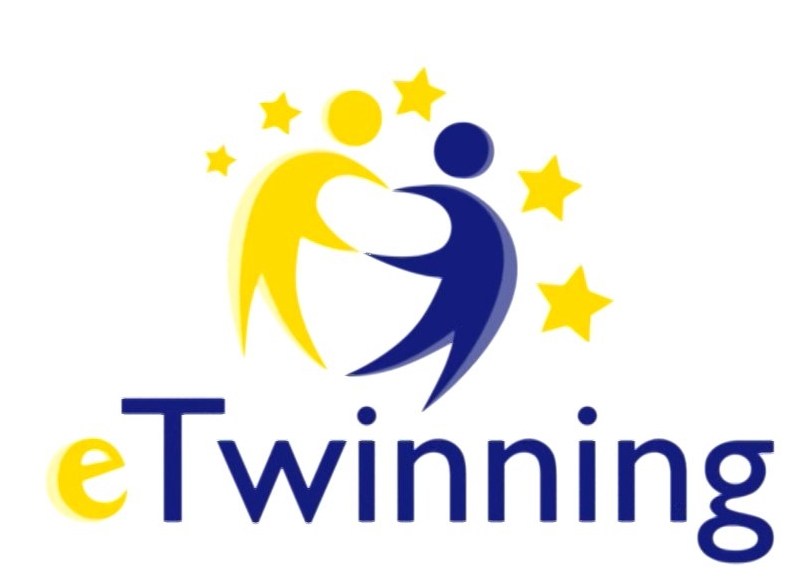 VASILIJ KANDINSKI
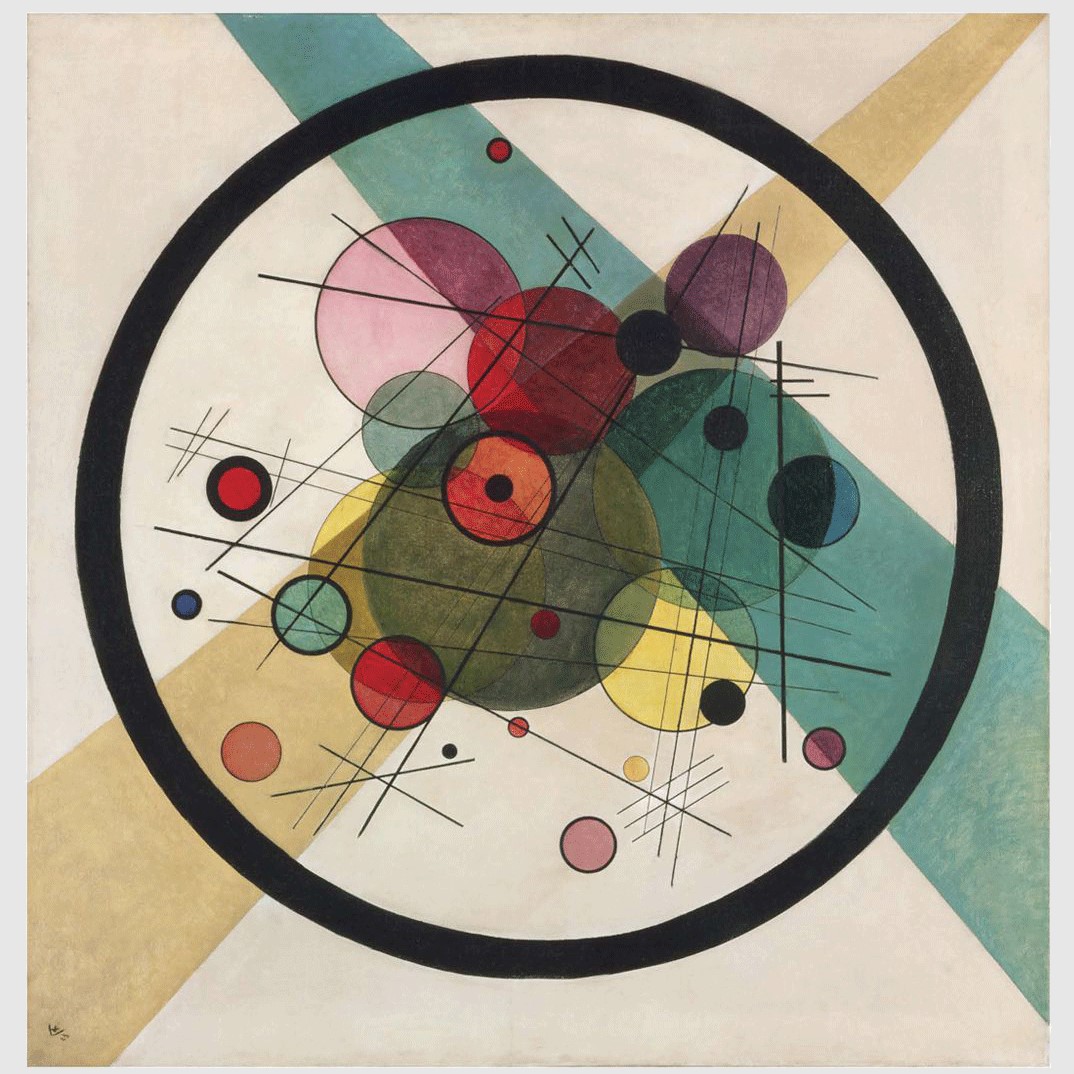 SVE ZAPOČINJE TOČKOM!
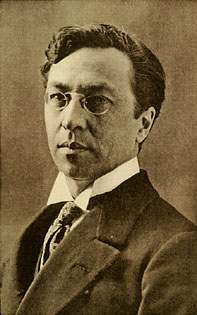 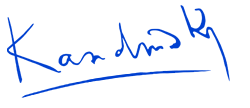 VASILIJ KANDINSKI
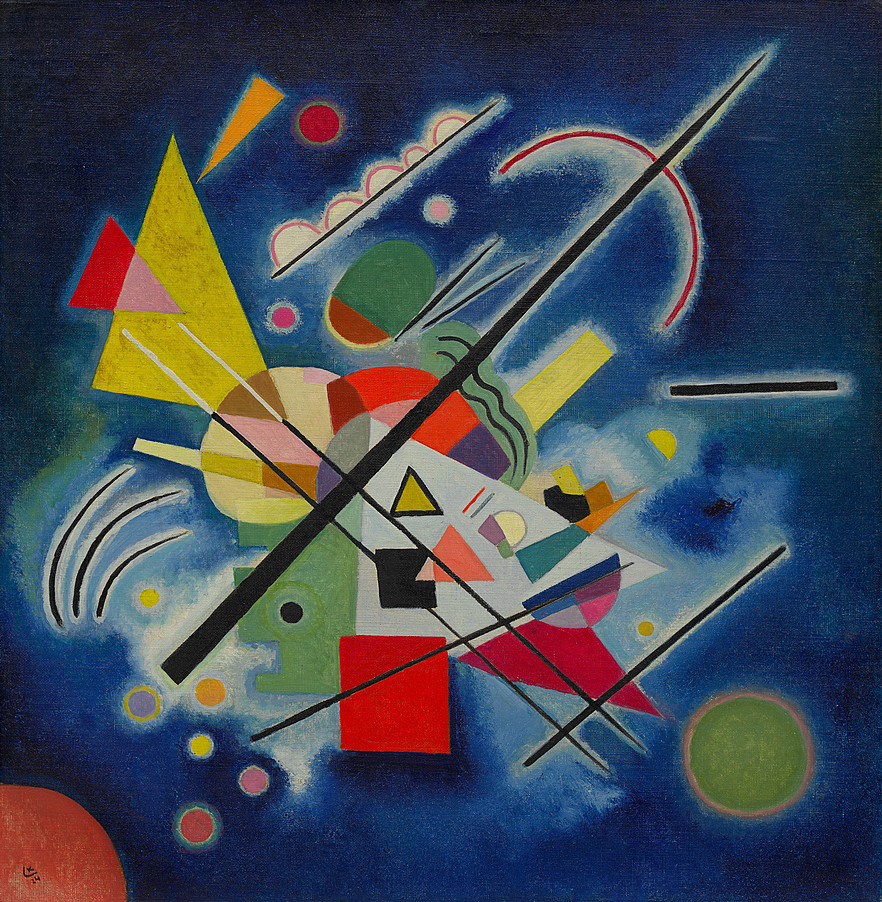 Ruski slikar , rođen 16. prosinca 1866. Umro je 1944. godine.

Potječe iz bogate obitelji trgovca čajem.
Kao dijete učio je svirati klavir i violončelo, upisao je i školu slikarstva ali  je studirao pravo i ekonomiju.
No u tridesetim godinama odlučio se za umjetnost i postao slikar.
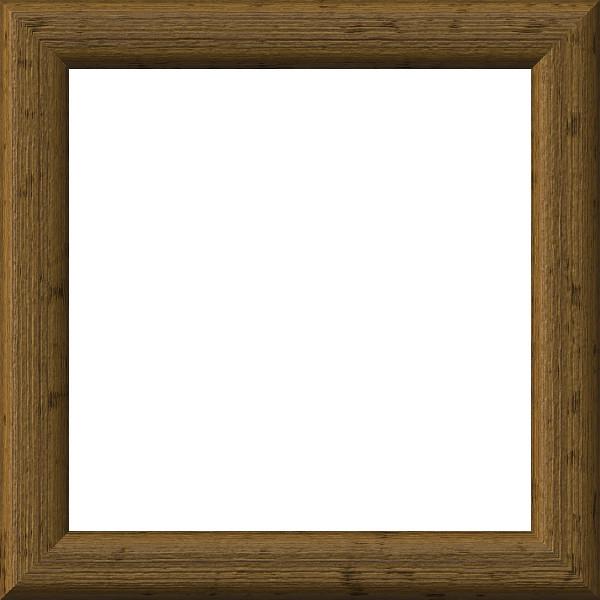 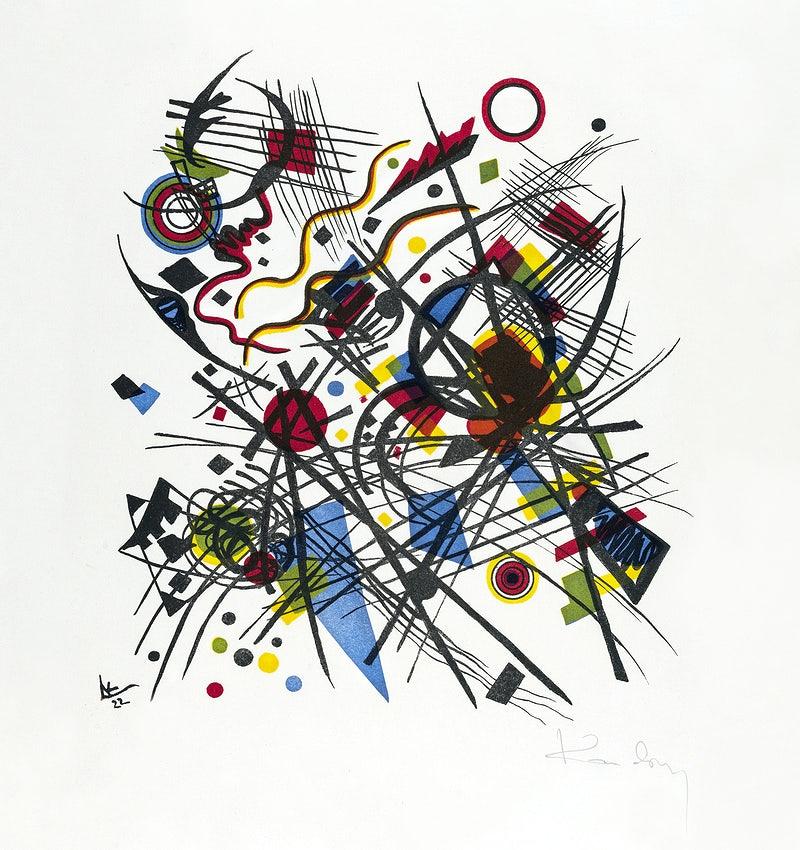 VASILIJ KANDINSKI
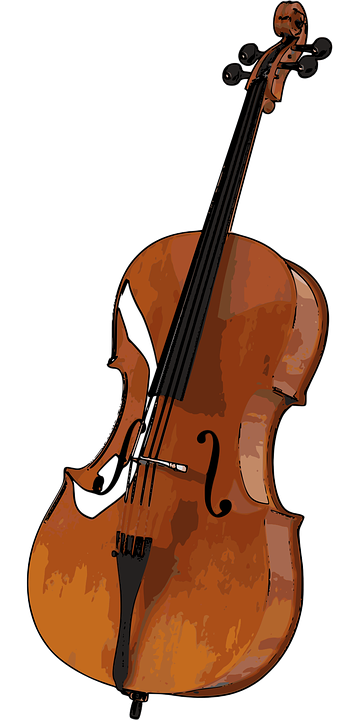 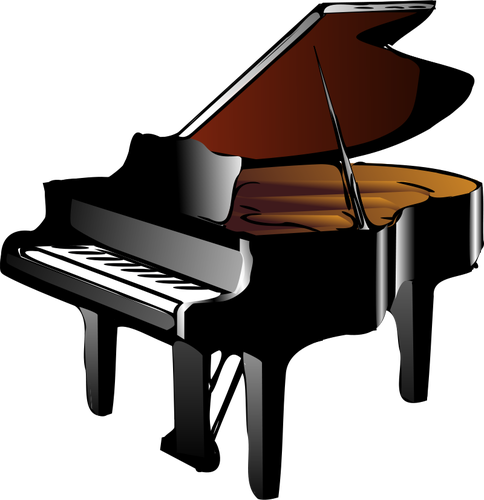 U njegovom životu veliku važnost imaju dvije umjetnosti: glazba i slikarstvo.
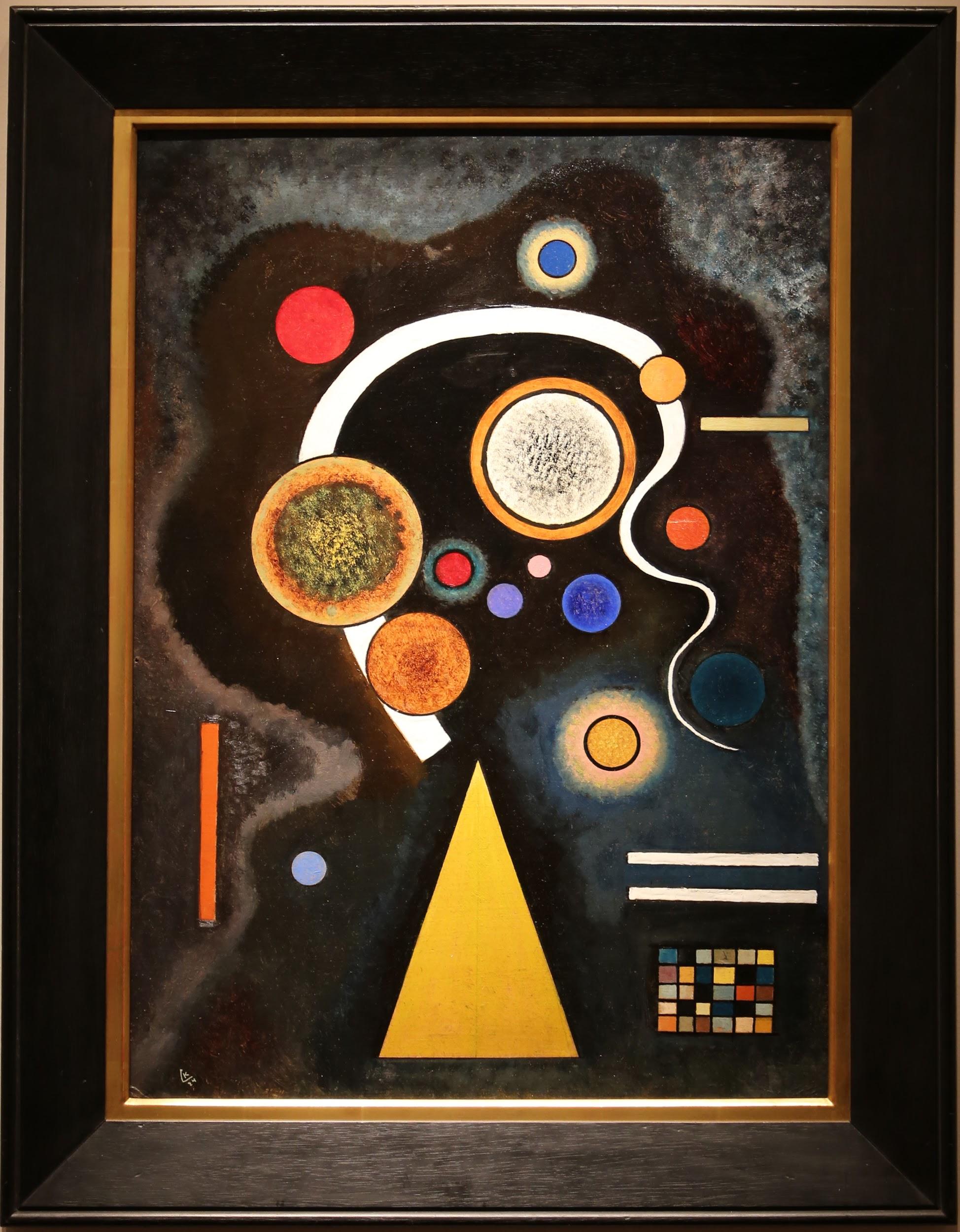 VASILIJ KANDINSKI
Umjetnost kojom se bavi Kandinski naziva se apstraktna umjetnost.

Što to znači?

To znači da nema temu koju ćete odmah vidjeti.

Geometrijski oblici i boje postaju umjetnost.
VASILIJ KANDINSKI
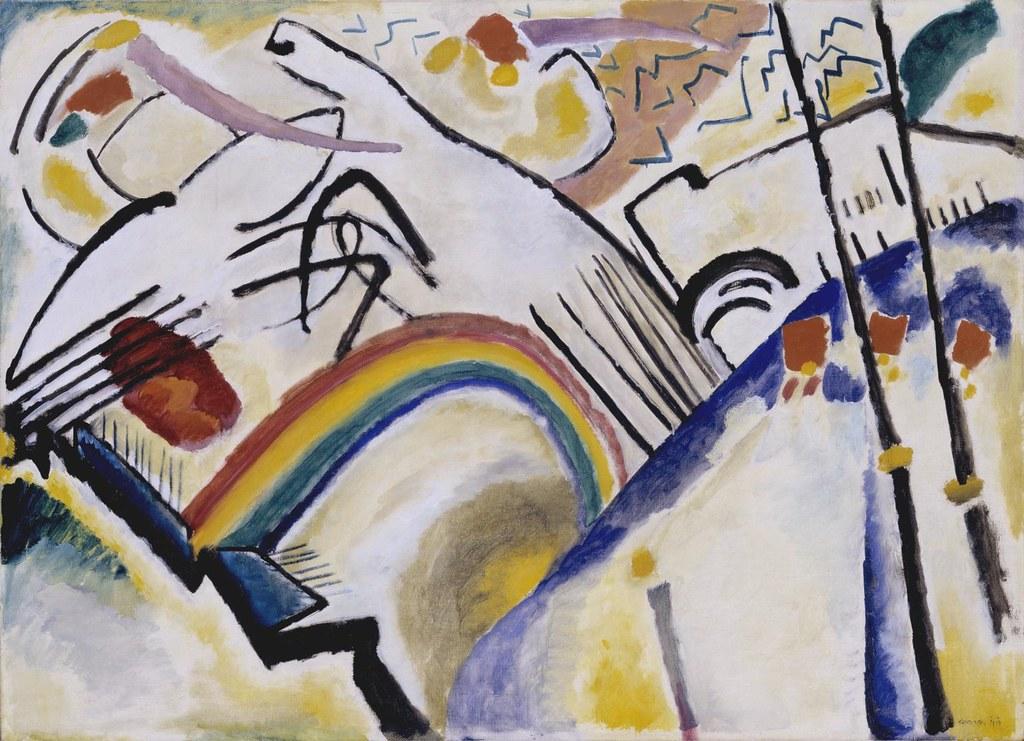 U apstraktnoj umjetnosti Kandinskog vidjet ćemo čiste likovne vrijednosti (linija, boja, obris, kompozicija, itd.). 

Slika je postala pokazatelj unutarnjeg stanja duha i duše i ne "predstavlja" ništa (ne teži tome da izigrava bilo što iz opipljiva svijeta).
VASILIJ KANDINSKI
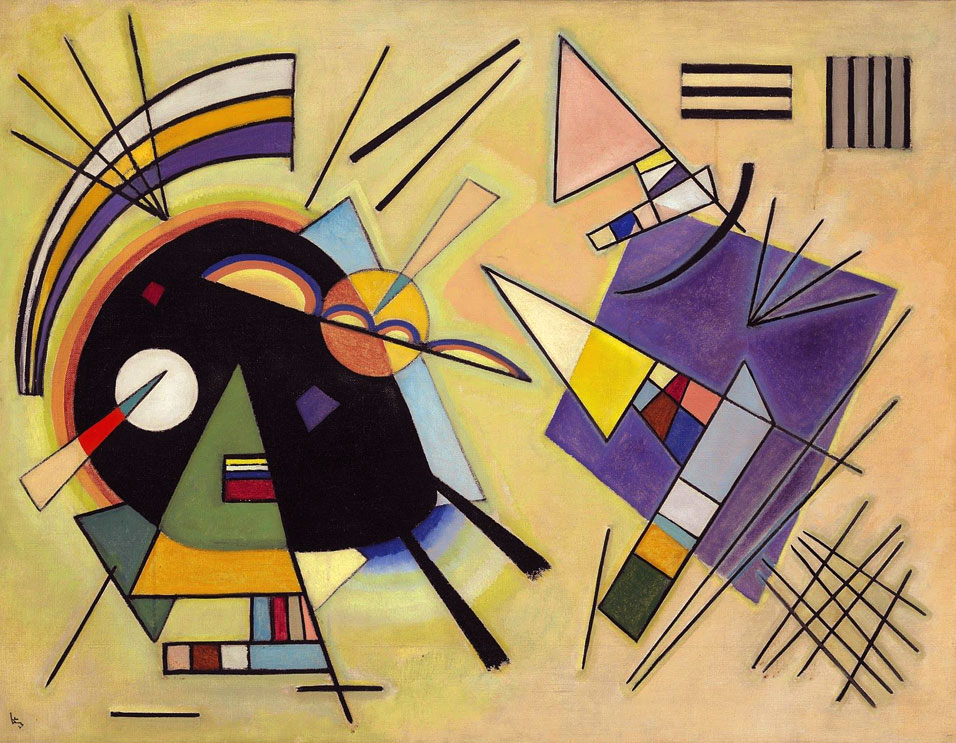 Smatrao je da u svojim slikama može prikazati osjećaje i glazbu pomoću boja i oblika.
VASILIJ KANDINSKI
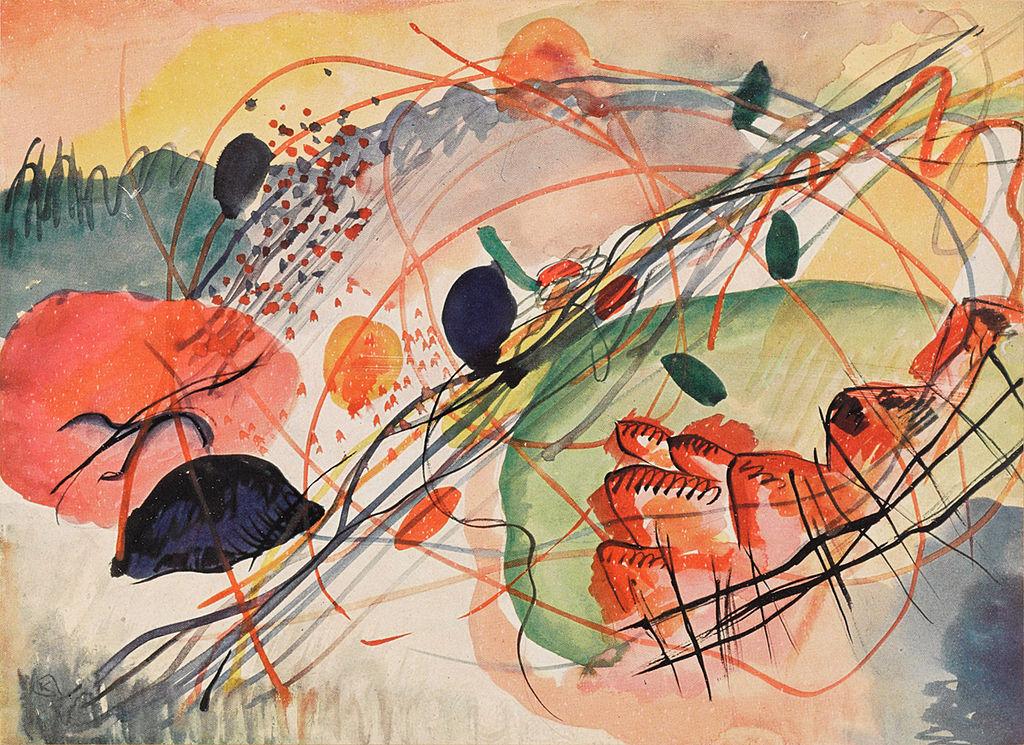 forma – tipka klavira
prodorno žuto – visoki tonovi trube
svijetlo plavo – flauta
tamno plavo – violončelo
duboko plavo – zvuk kontrabasa
duboko, svečano plavo – zvuk orgulja
VASILIJ KANDINSKI
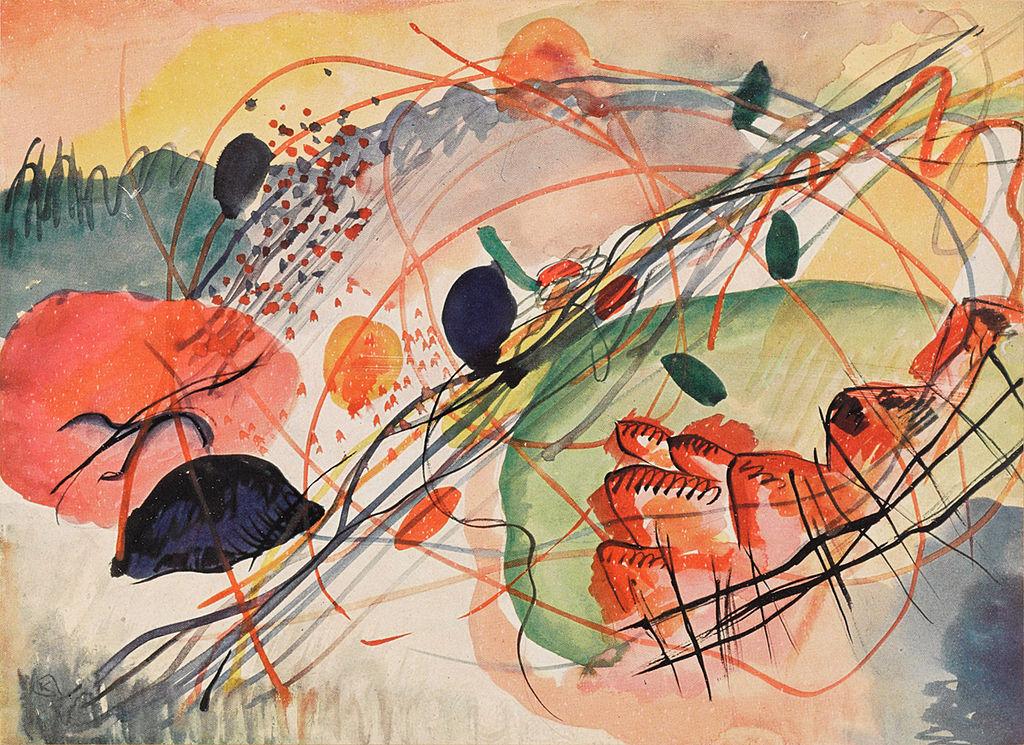 Najviše je koristio geometrijske oblike :
TROKUT- označavao je teške osjećaje
PRAVOKUTNIK-označavao je smirene osjećaje
KRUG- označavao je duhovnost
VASILIJ KANDINSKI
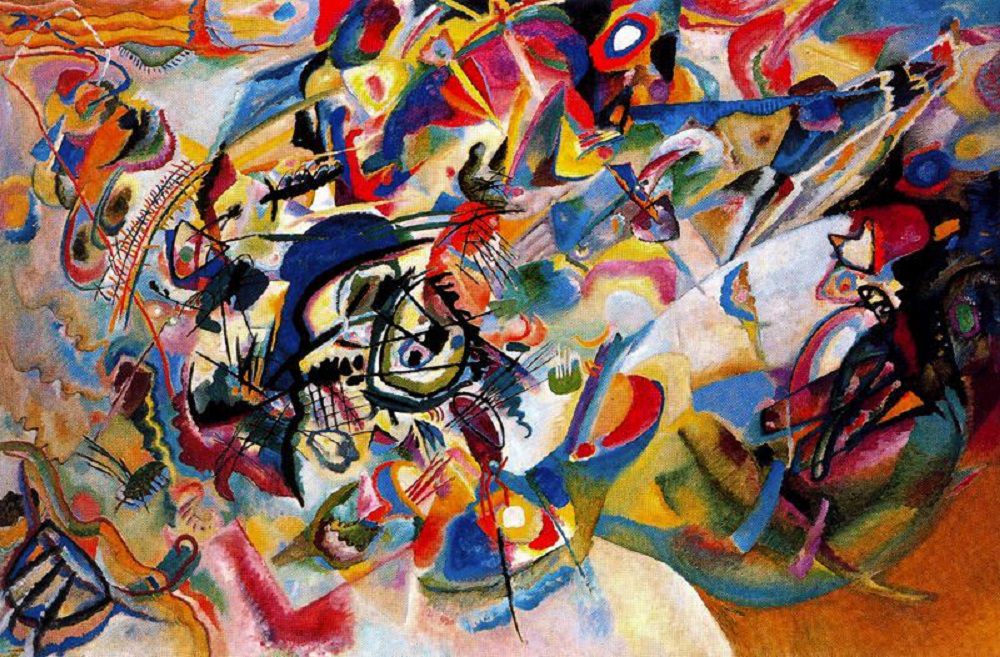 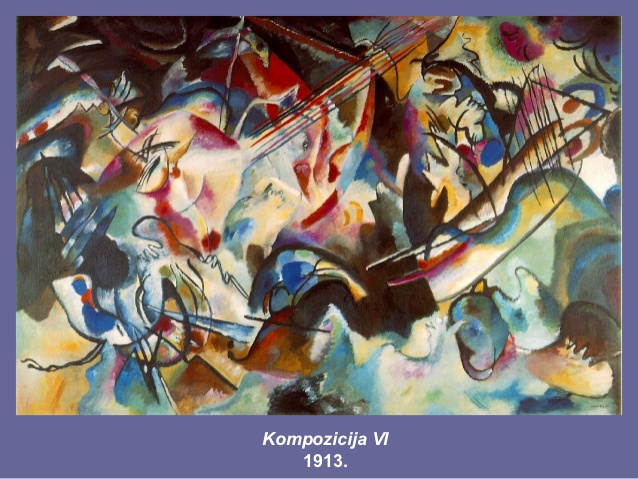 Kompozicija VII
Kandinski smatra da žuta boja „ima sposobnost da uzdigne do neslućenih visina, nepodnošljivih oku i duši“. 

Plava „spušta u beskonačne dubine“. 
Svijetlo plava u čovjeku izaziva “ zvuk koji podsjeća na zvuk flaute“. 

On smatra da je zelena boja „dobro uravnotežena i može se usporediti sa  tankim zvucima violine“. 

Crvena „daje utisak snažnih udaraca bubnjeva“. 

Po mišljenju Kandinskog, vodoravne linije su poput „hladnog i ravnog“ zvuka, dok su uspravne „tople i visokih tonova“. 
Oštri kutovi  su „topli, snažni, pulsirajući i žuti“, a pravi kutovi  „hladni, zauzdani i crveni“.
VASILIJ KANDINSKI
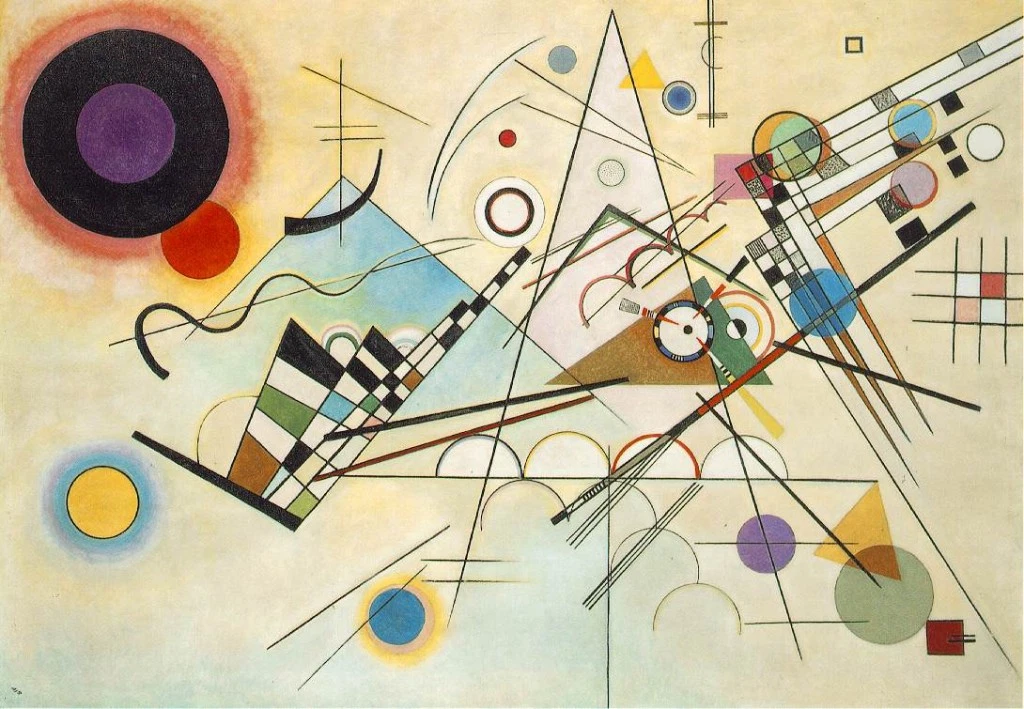 Kompozicija VIII
VASILIJ KANDINSKI
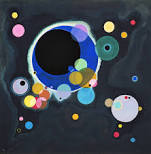 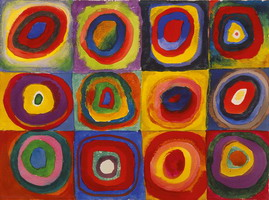 Nekoliko krugova
Boje, krugovi i kvadrati
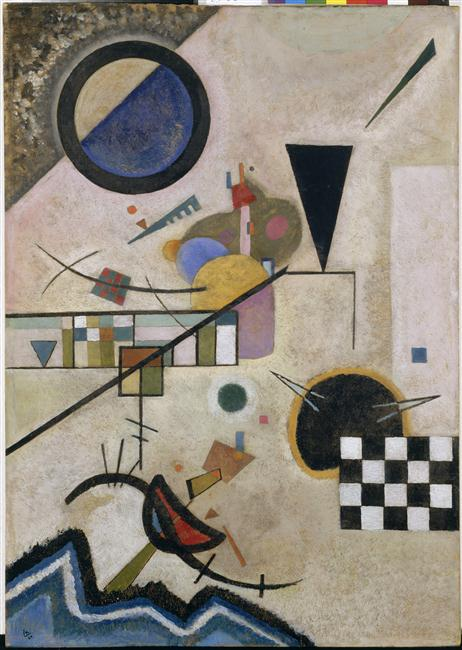 VASILIJ KANDINSKI
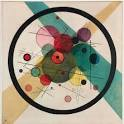 Krugovi u krugu
Kontrast zvukova
LIKOVNI ZADATAK
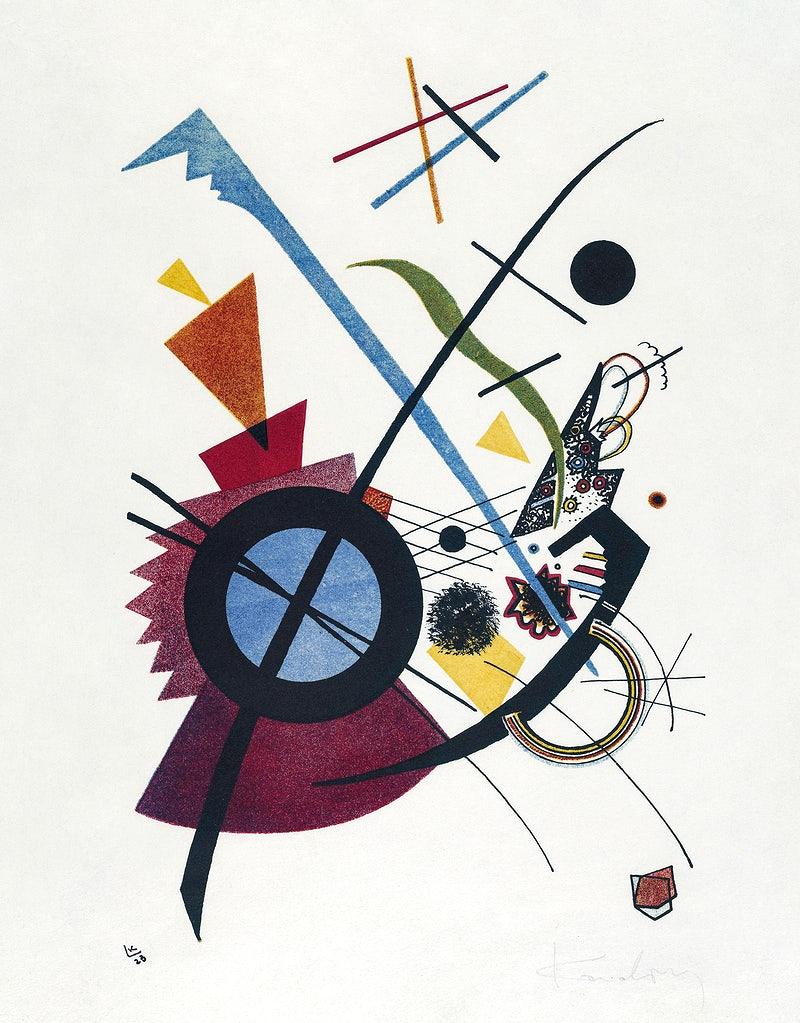 Slikamo po uzoru na Kandinskog.
Koristit ćemo geometrijske oblike i crtat ćemo ih tušem.
Kad se tuš osuši oslikat ćemo ih temperama ili vodenim bojama -koristit ćemo boje kao Kandinsky.

Geometrijske oblike ćemo najprije izrezati iz kartona. To će nam biti šablone- pripremljeni kartonski oblici različitih veličina. 

Nekada ne trebate nacrtati cijeli oblik- samo njegov dio.

Koristit ćemo i različite vrste crta- zakrivljene, ravne, tanke i debele.
Stvarat ćemo ritam  crta, a kasnije i ritam boja.
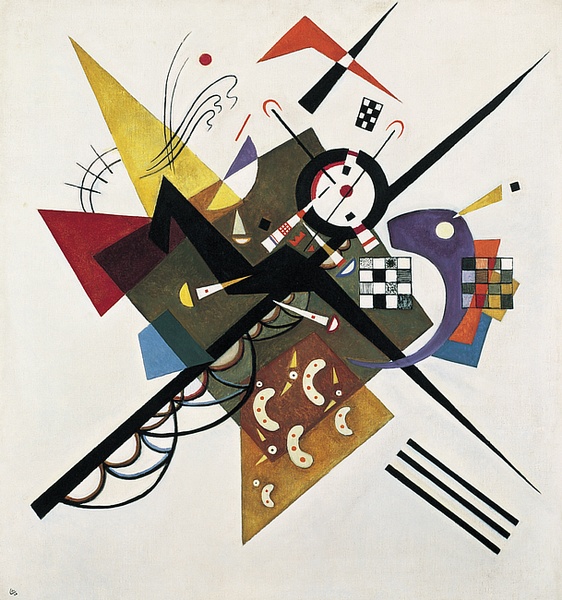 LIKOVNI ZADATAK
Rad ćemo stvarati dva školska sata, ovaj tjedan i sljedeći:

sat:
upoznavanje umjetnika
izrezivanje šablona
crtanje kompozicije ritma crta i geometrijskih likova

sat:
dodavanje boja- oslikavanje rada
kompozicija boja

analiza radova- kritički osvrt